Multi-level images around Kerr-Newman black holes
闫浩鹏
太原理工大学物理学院
arXiv: 2203.02755
侯业辉, 刘鹏, 郭敏勇, 闫浩鹏*, 陈斌
2023.12.03@黑洞图像研讨会，北京
Outline
Background & Motivation

 Light bending near a KN black hole

 Appearance of emitting spheres and disks

  Photon ring (higher-order images)

  Outlook
Background & Motivation
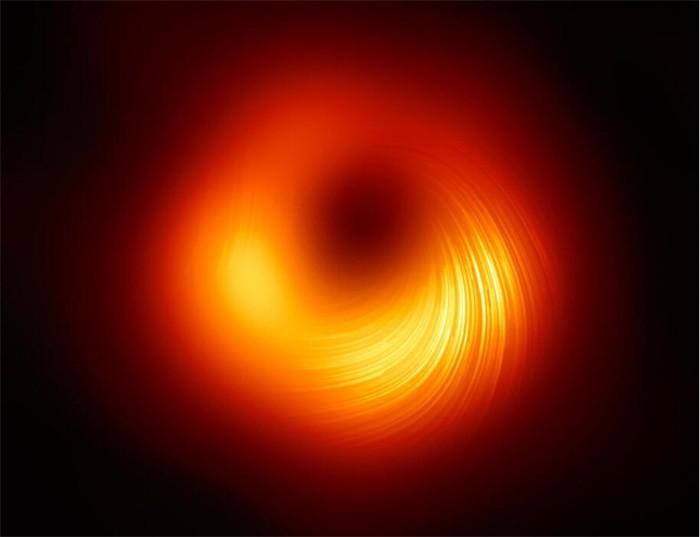 Black hole images: (dark shadow and bright ring ) at the event horizon scale to test gravity in the strong gravity regime

To understand the image: source models (accretion disk and/or jets) & spacetime geometries

What we focus:  lensing effects of KN BHs & multi-level images
EHT Collaboration
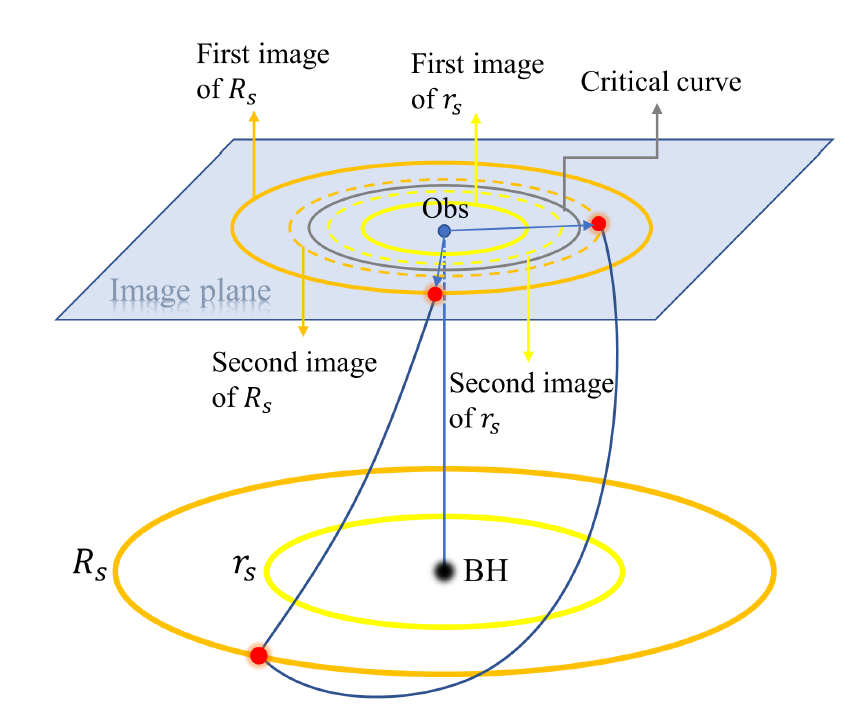 Gralla et al, 1906.00873 (Schwarzschild) ,  Gralla et al, 1910.12873 (Kerr)
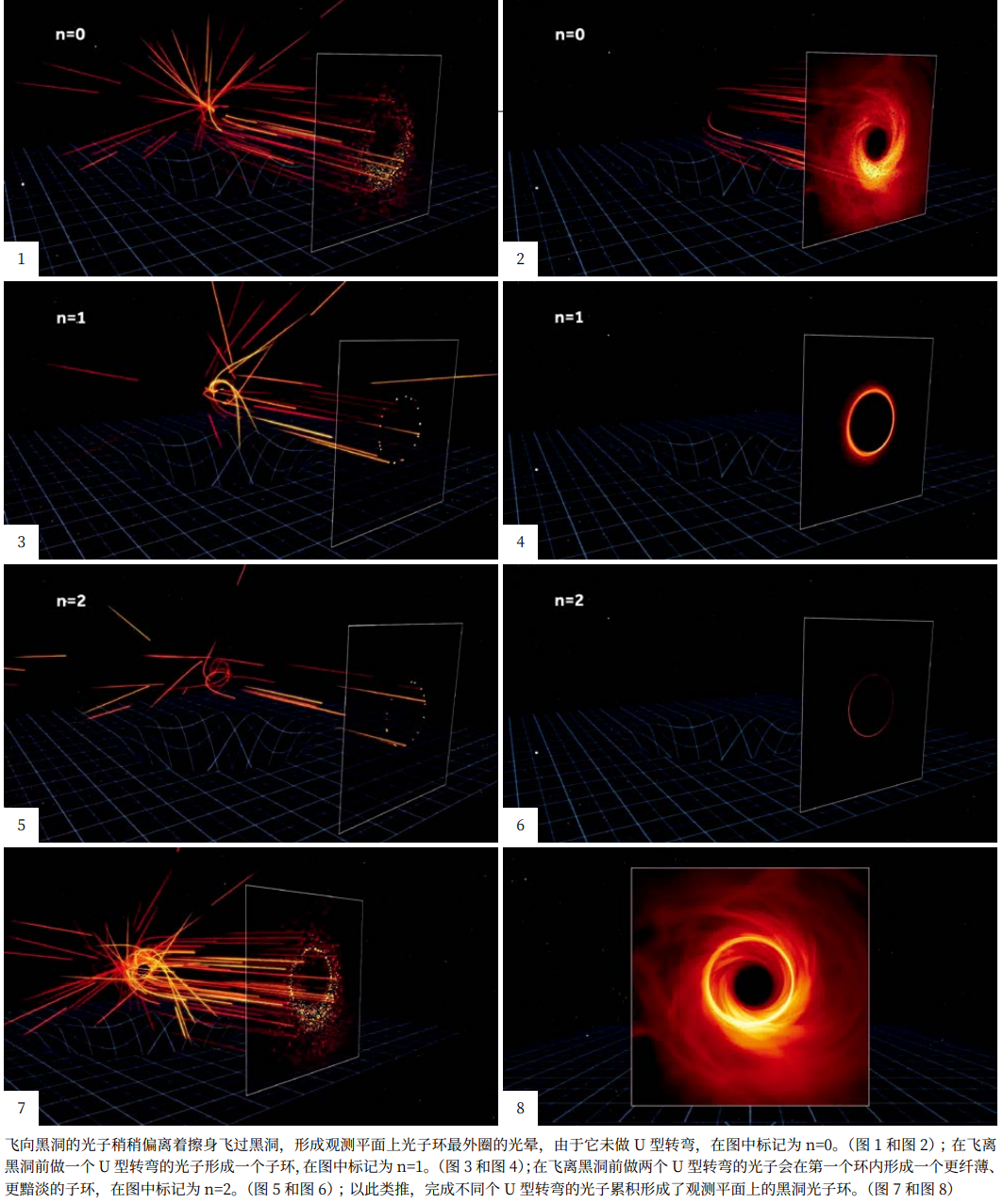 Outline
Background & Motivation

 Light bending near a KN black hole

 Observational appearance 

  Photon ring (higher-order images)

  Outlook
KN metric and null geodesics
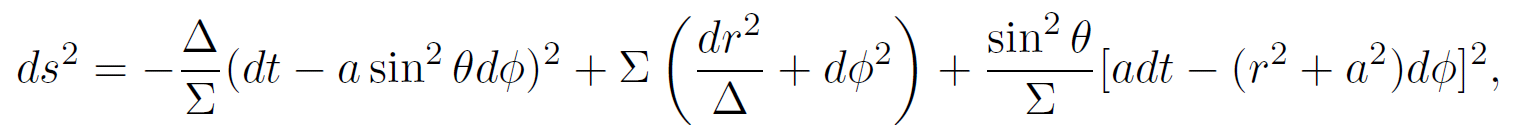 Metric 



Null geodesics
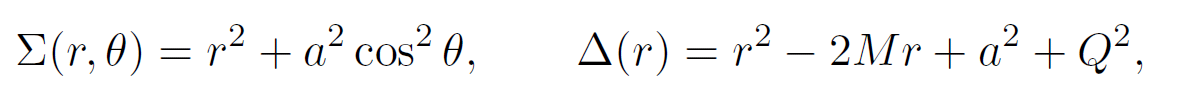 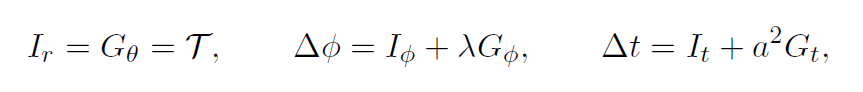 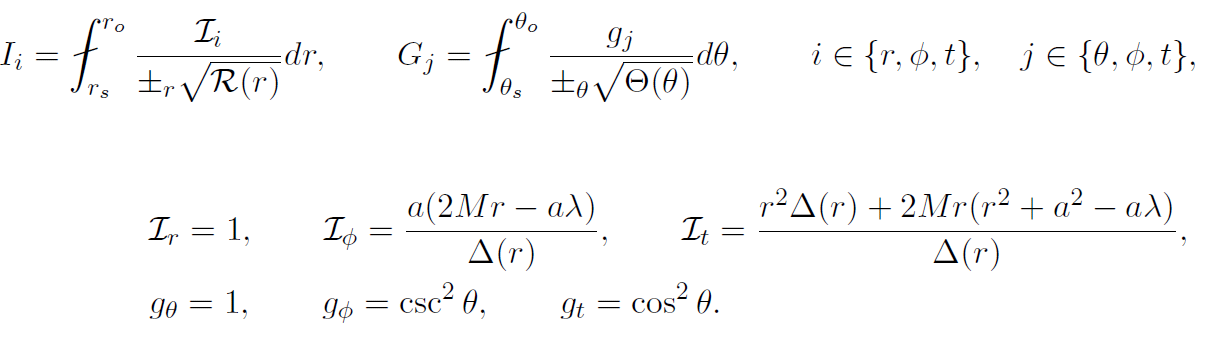 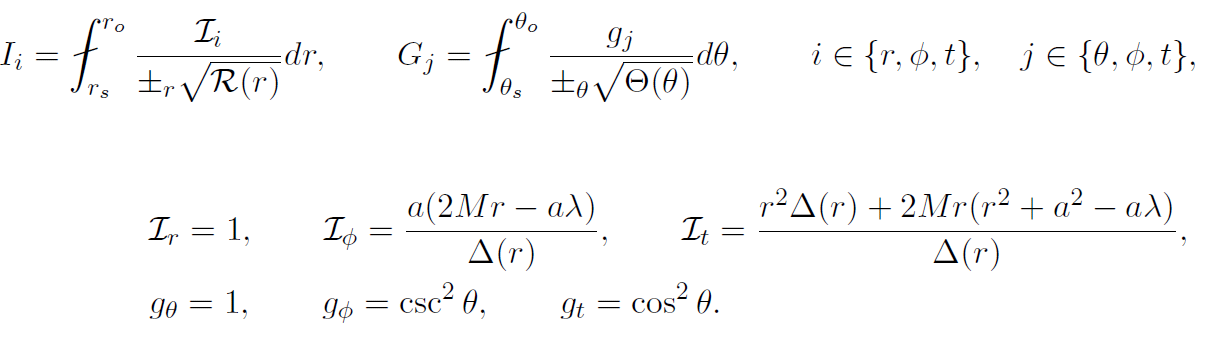 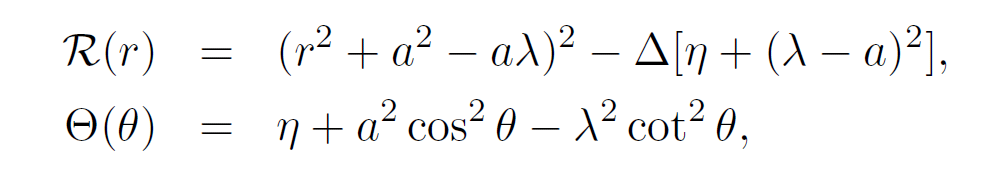 KN lens equations Integrating null geodesics from source to observer
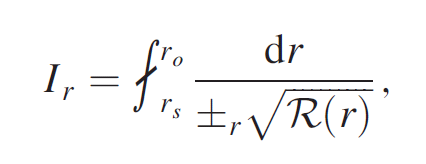 KN lens equations
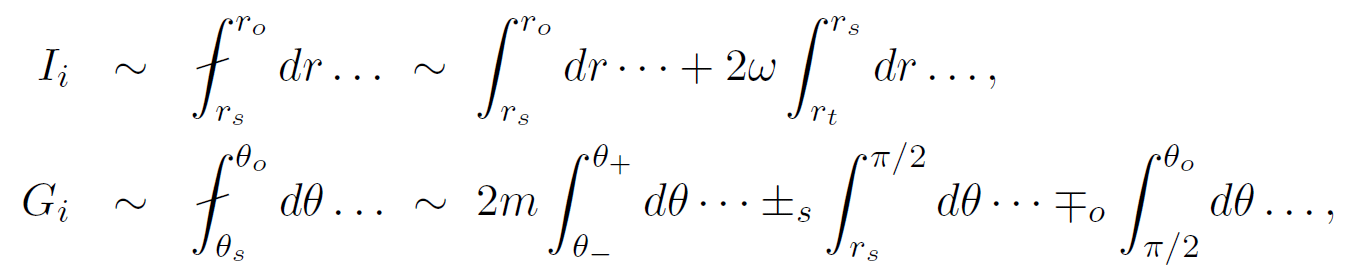 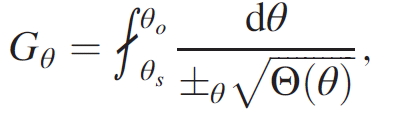 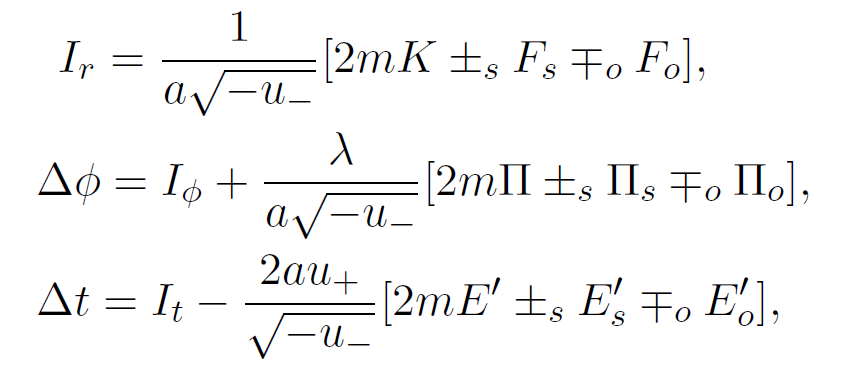 Number of photon orbits & Multi-level images
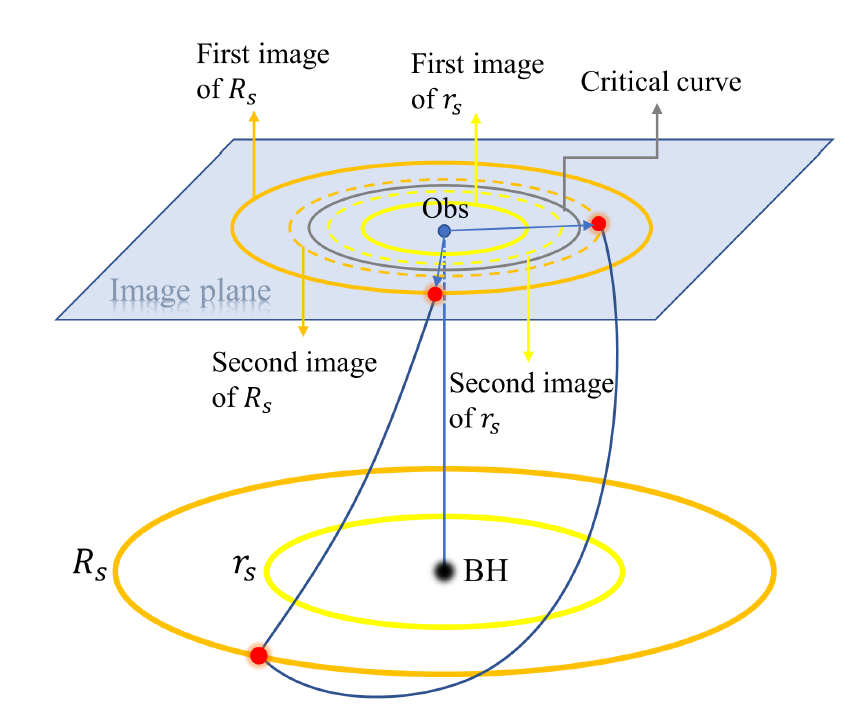 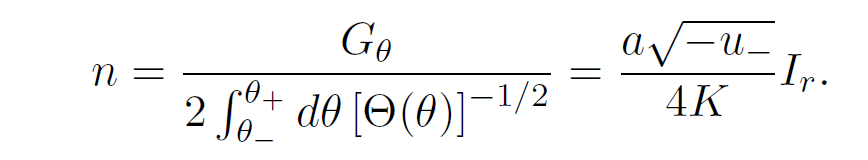 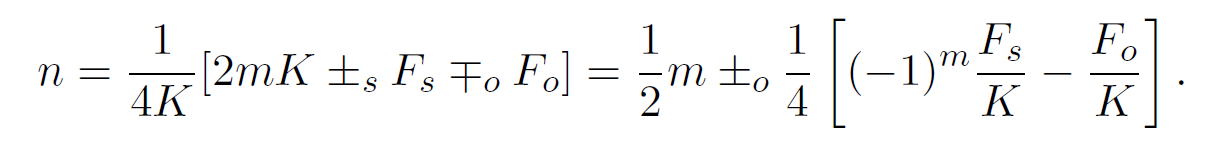 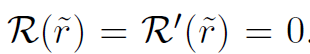 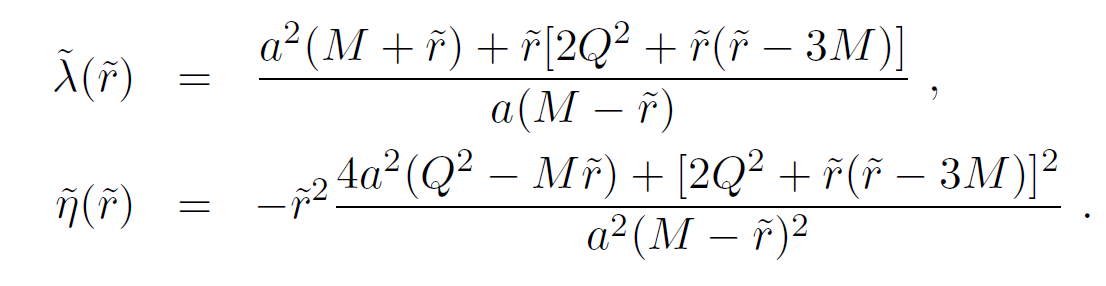 Johnson et al. 2019
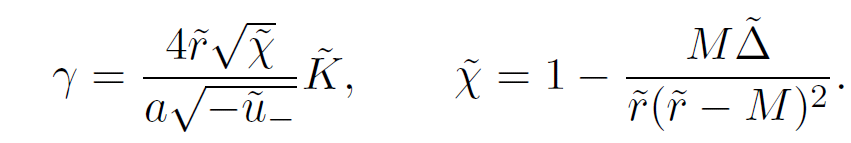 Demagnification (Lyaponent exponent)
Key parameters for critical rays
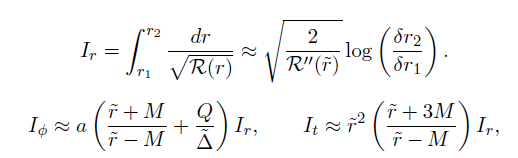 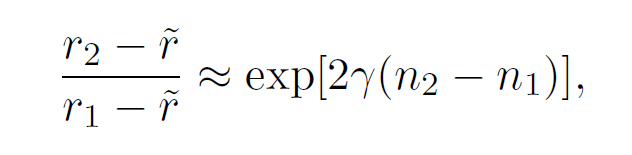 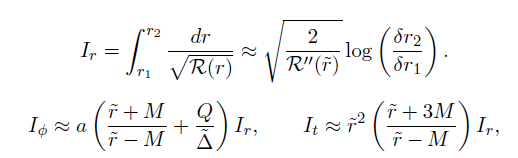 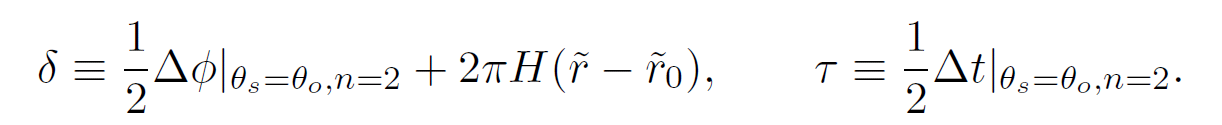 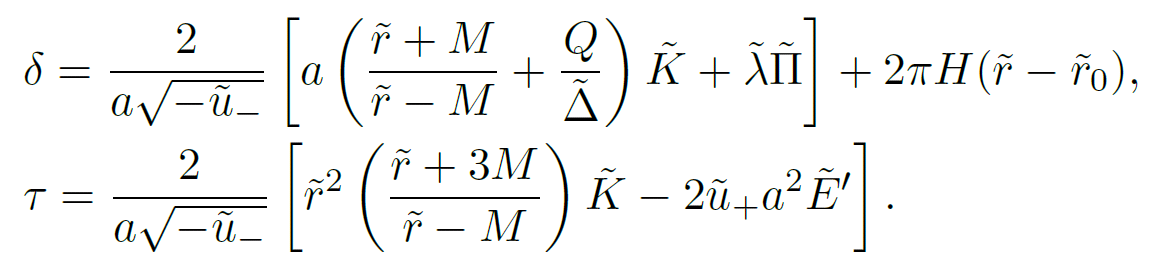 Rotation
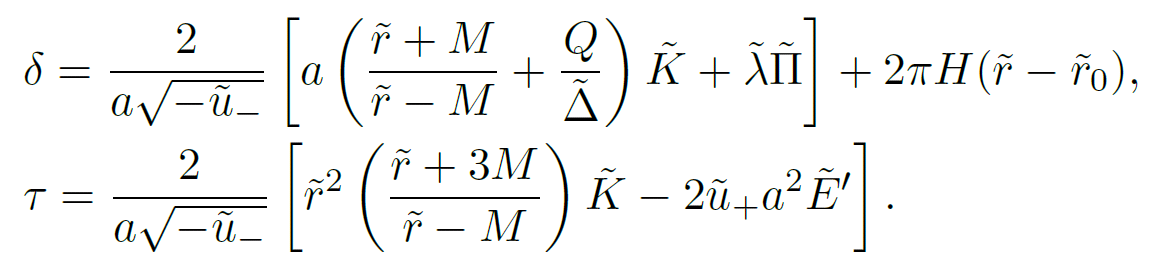 Time delay
Near-critical rays
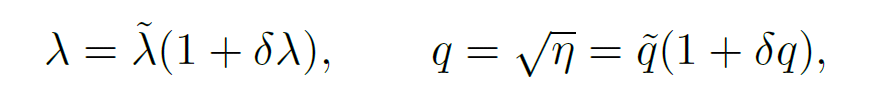 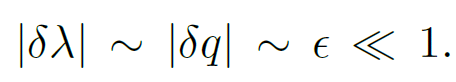 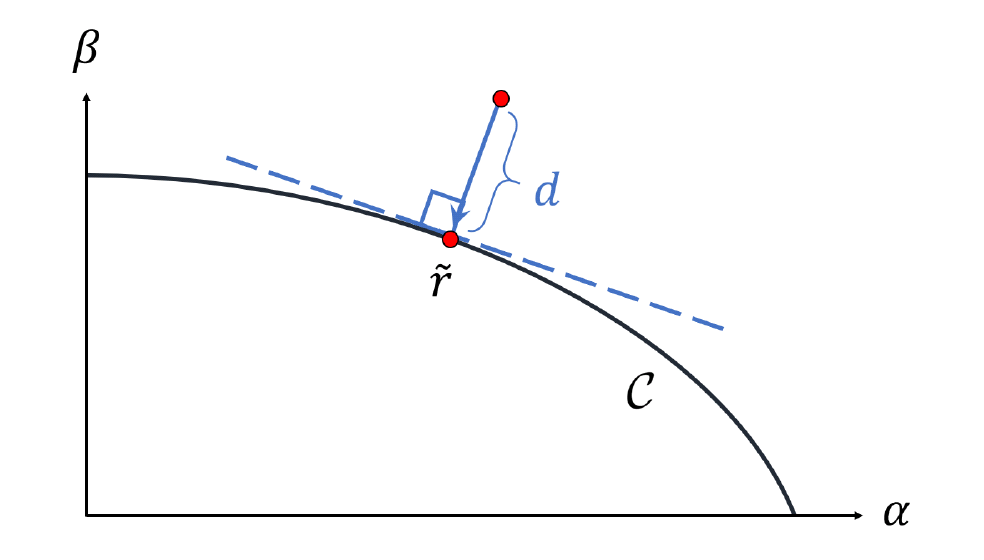 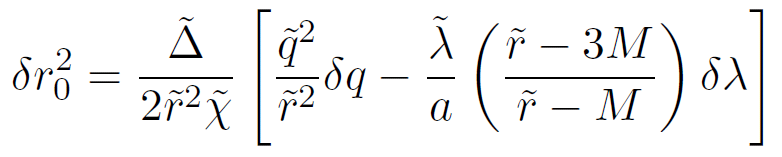 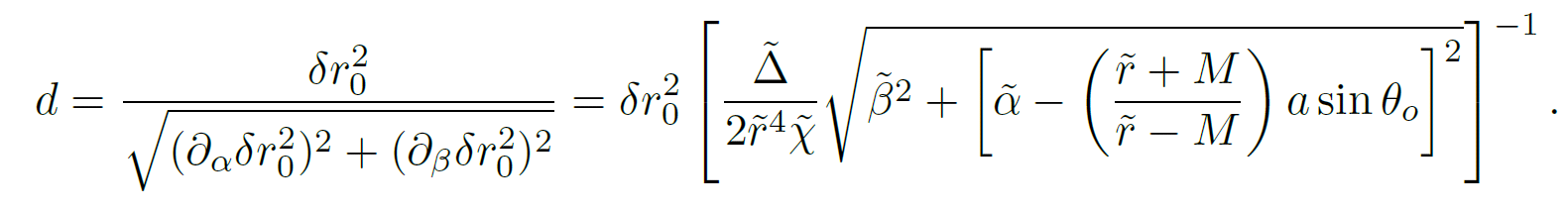 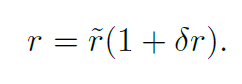 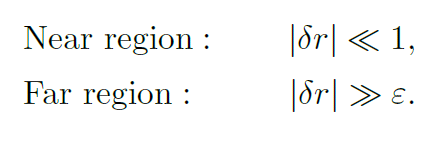 Near-critical rays
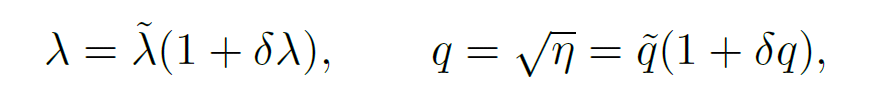 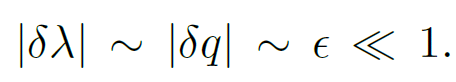 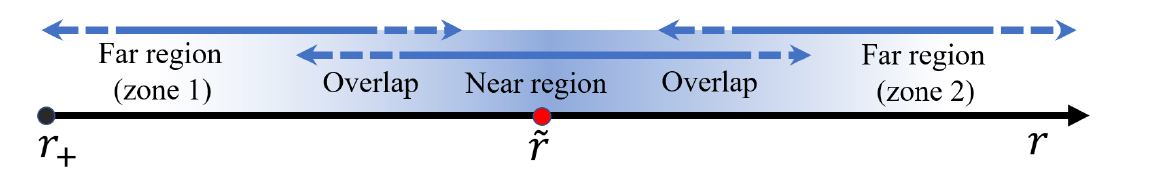 Compute radial integrals using Matched Asymptotic Expansion
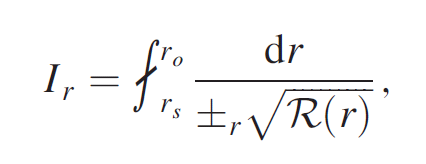 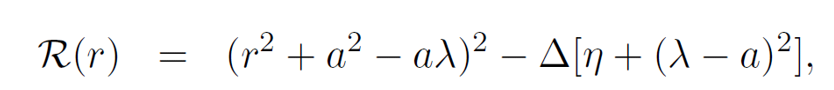 Near-critical lens equations (formally)
near-critical
critical
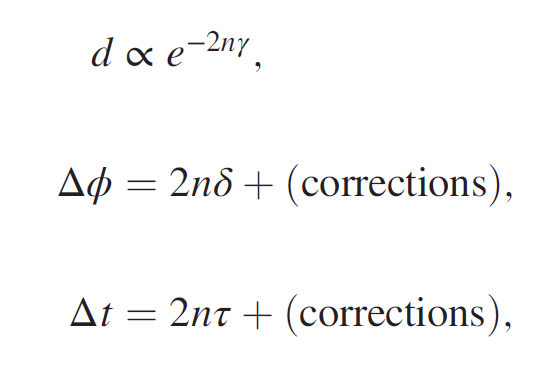 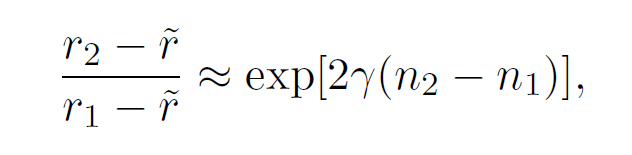 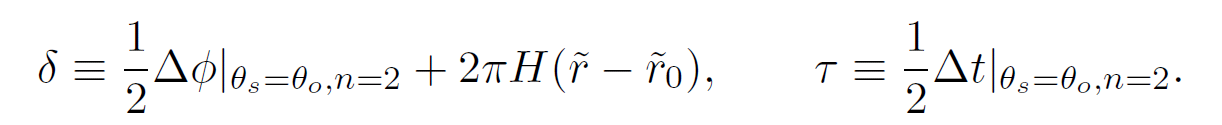 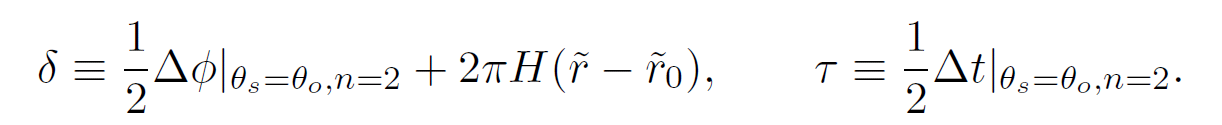 Near-critical lens equations (Explicitly)
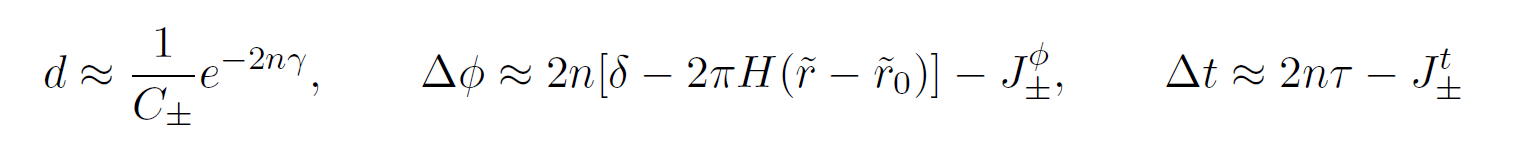 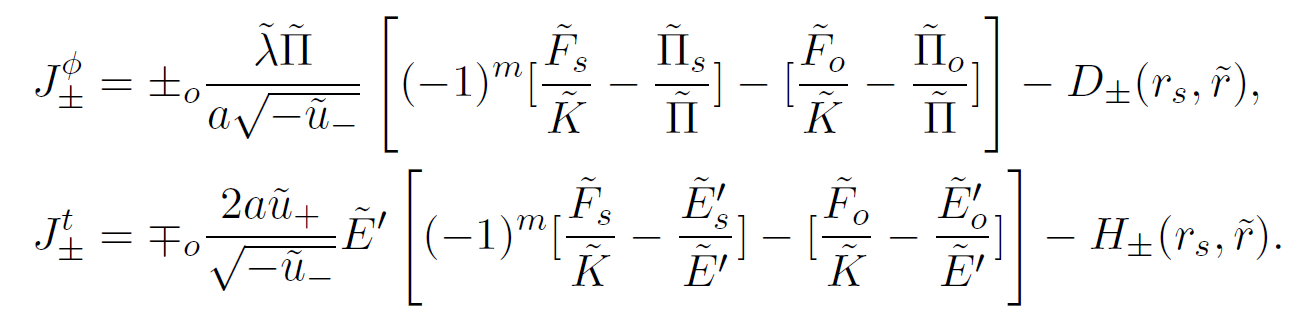 Control the behaviors of higher-order images
Outline
Background & Motivation

 Light bending near a KN black hole

 Observational appearance  

  Photon ring (higher-order images)

  Outlook
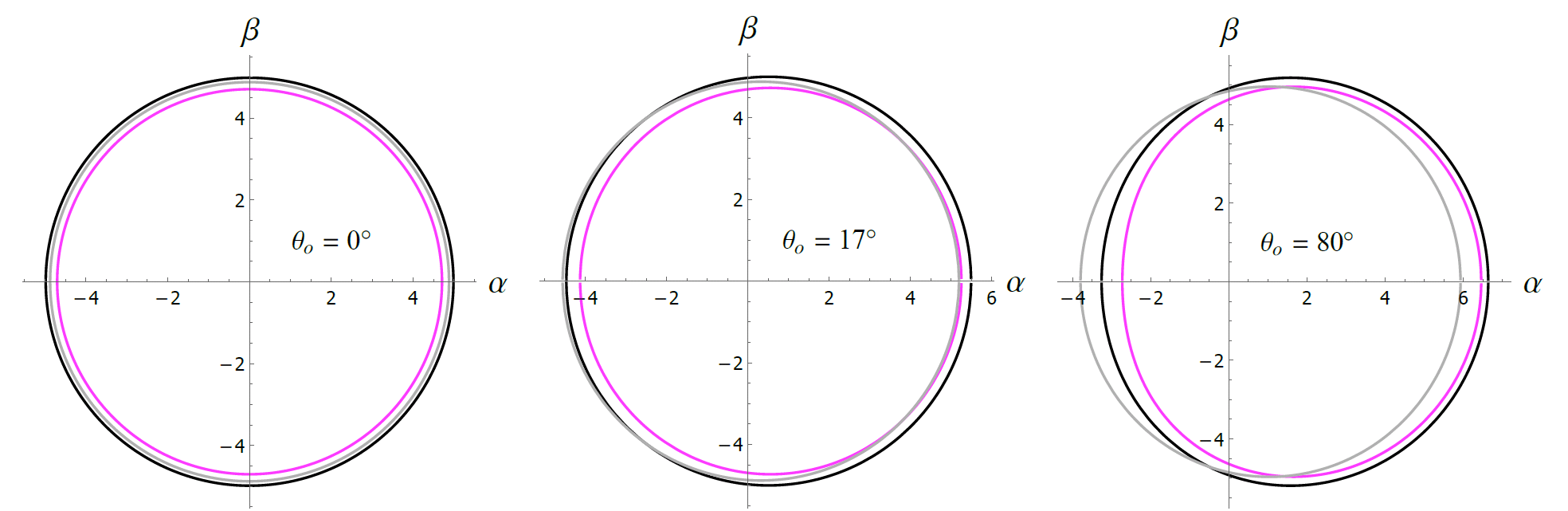 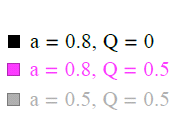 Observers’ sky & critical curve
Bardeen, 1973
Spherical sources viewed by an on-axis observer
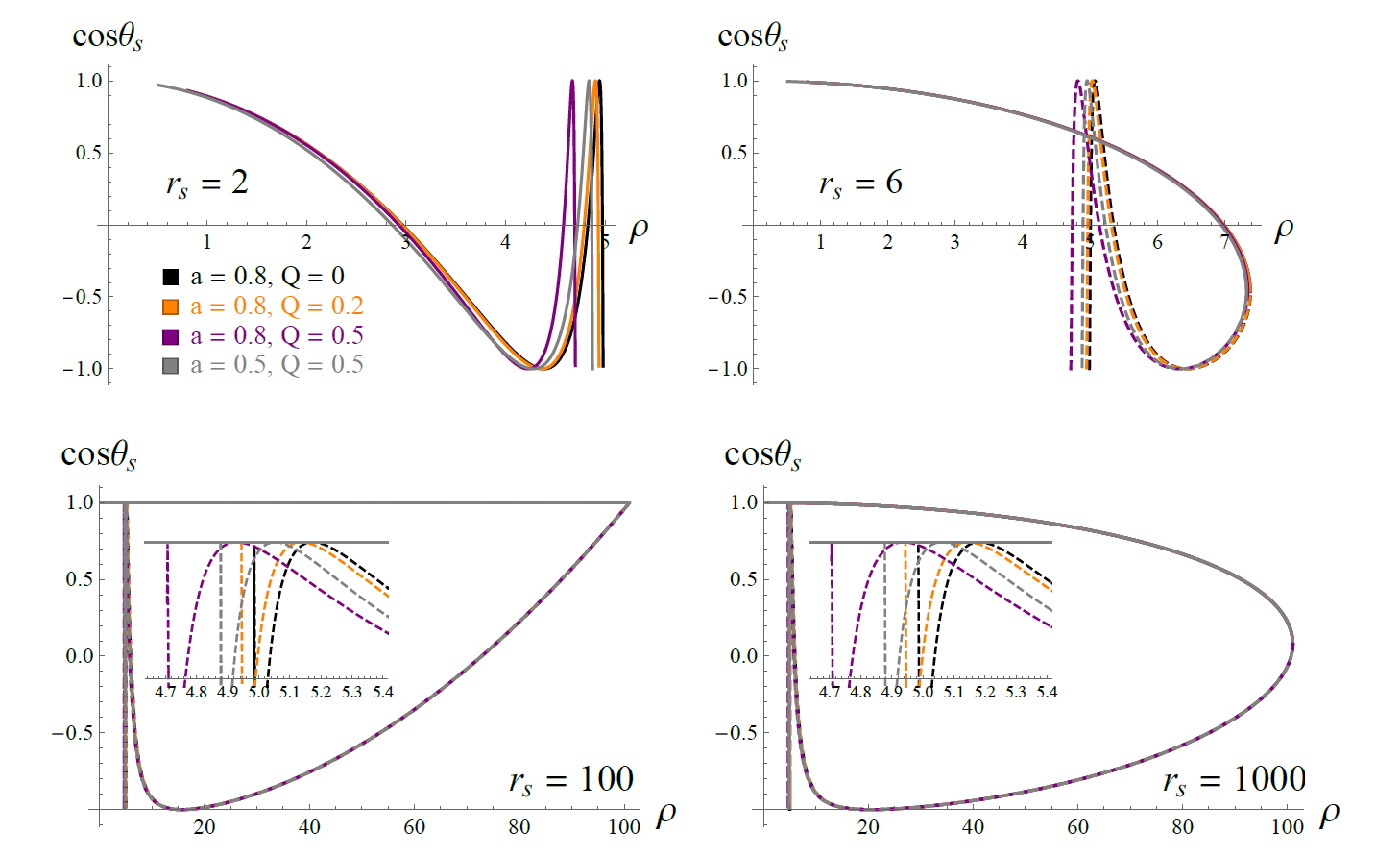 Thin equatorial disk viewed by an on-axis observer
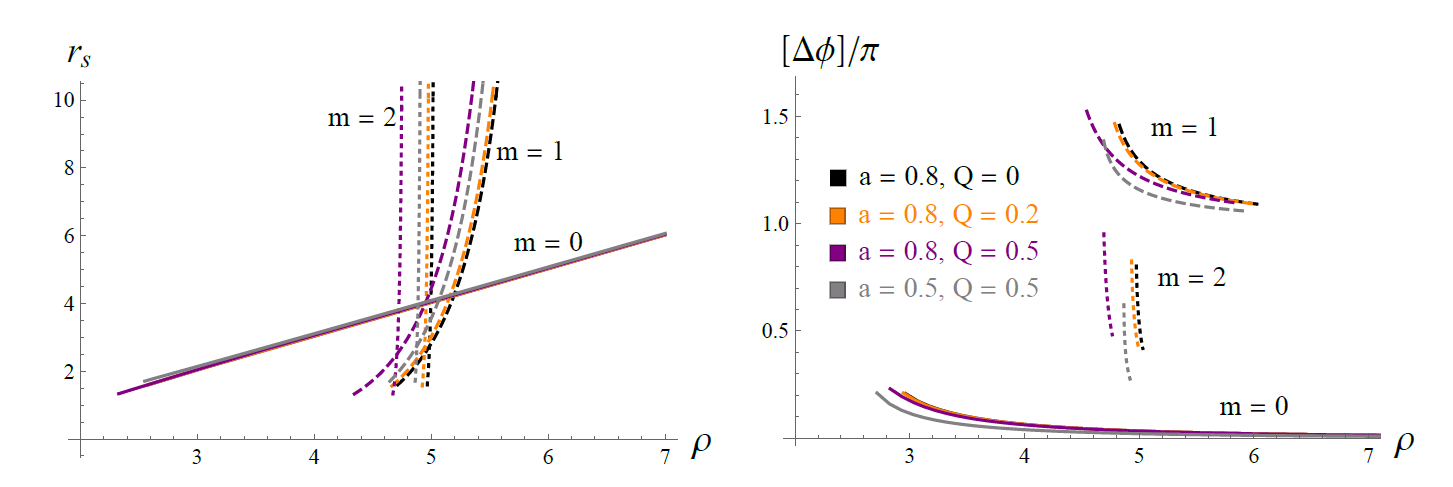 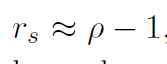 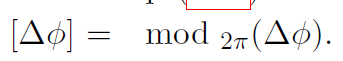 Thin equatorial disk viewed by an off-axis observer
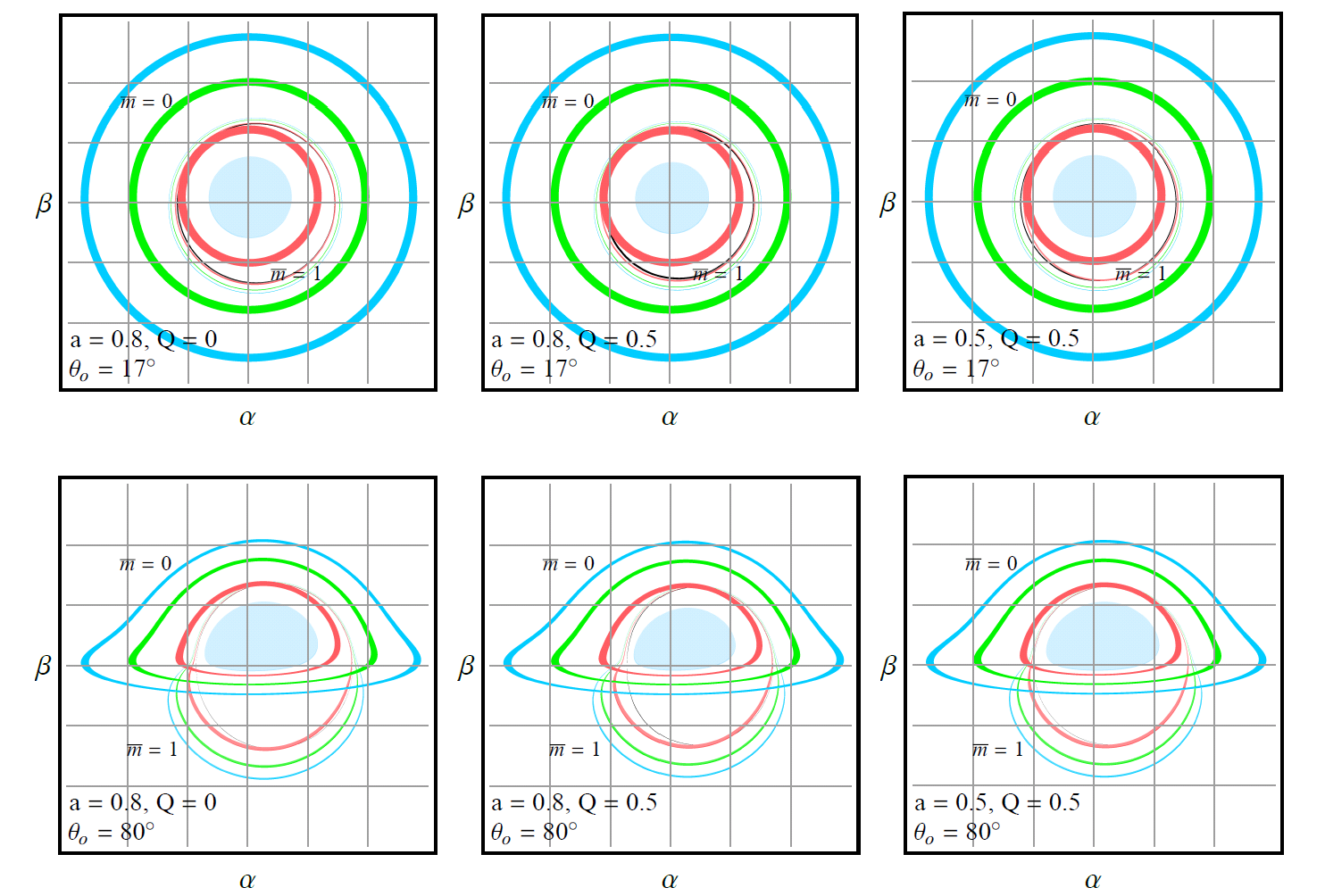 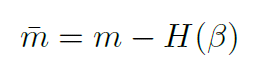 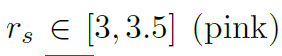 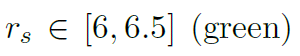 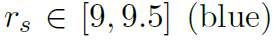 General feature of the images
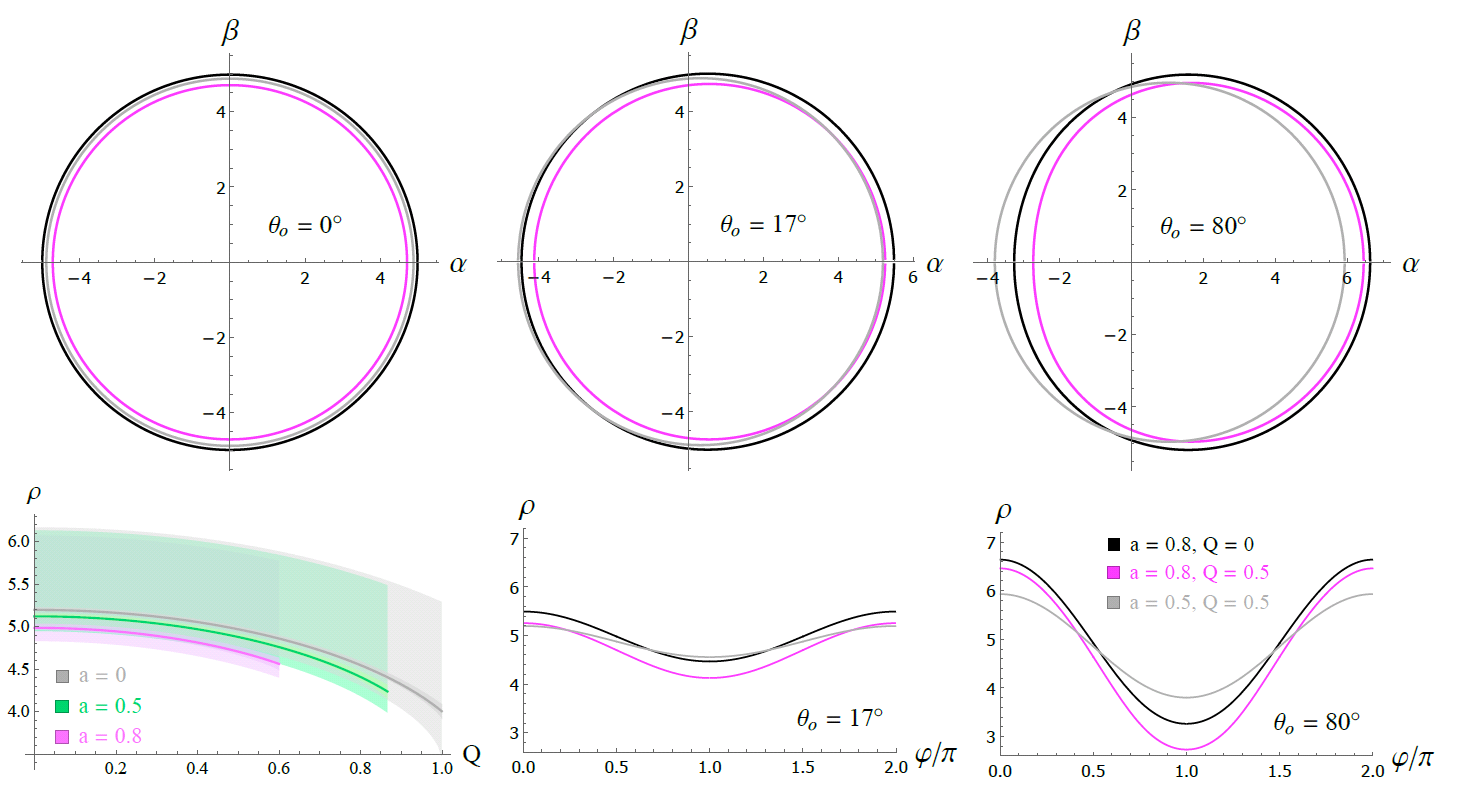 Thin equatorial disk viewed on-pole. Central lines for critical curve; lighter bands for 1-st image rings; darker bands for 2-nd image rings
Outline
Background & Motivation

 Light bending near a KN black hole

 Observational appearance  

  Photon ring (higher-order images)

  Outlook
Near-critical lens eqs controls higher-order images
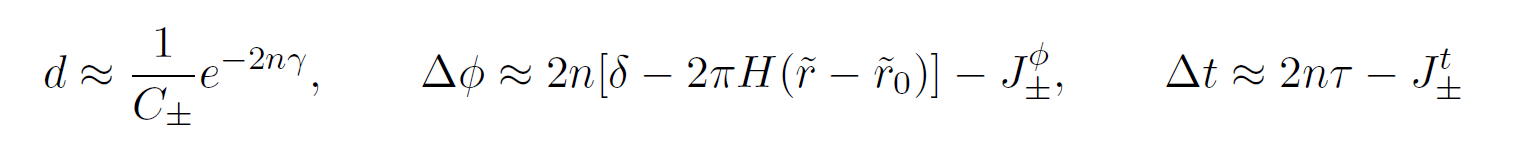 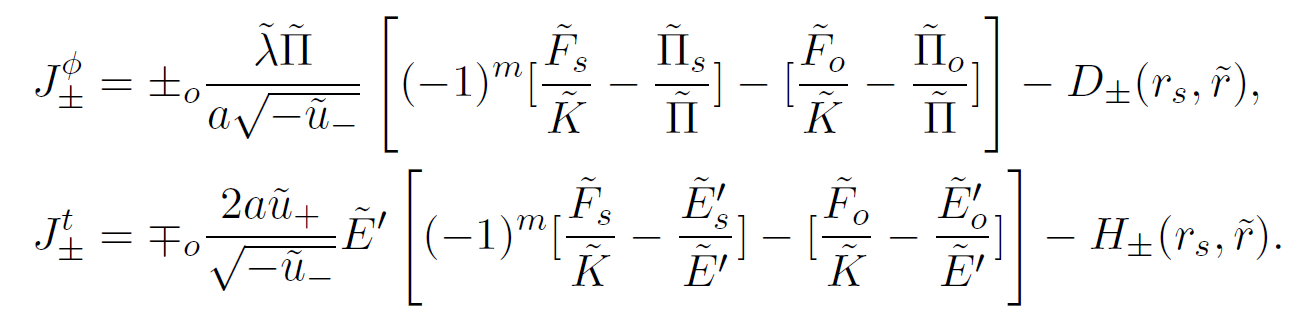 Near-critical equations for successive images
m-th and m+2-th, generic source
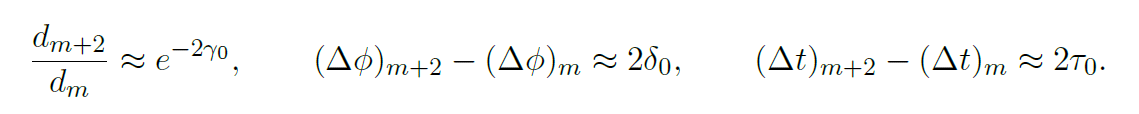 m-th and m+1-th, equatorial source
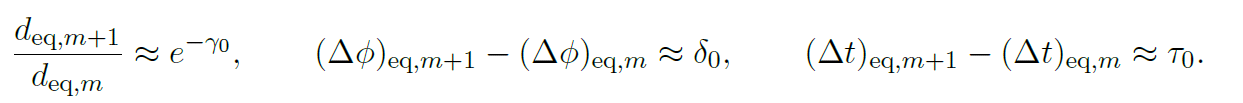 Key parameters for an on-axis observer
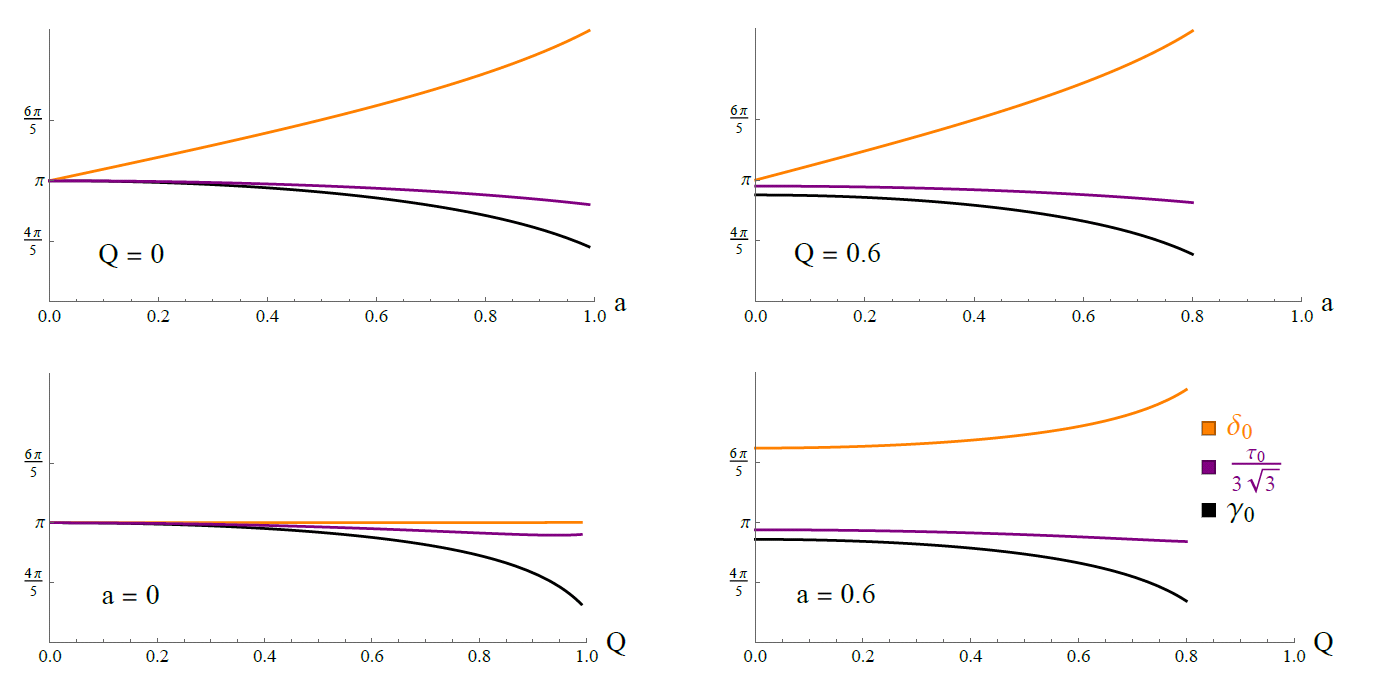 Key parameters for an on-axis observer
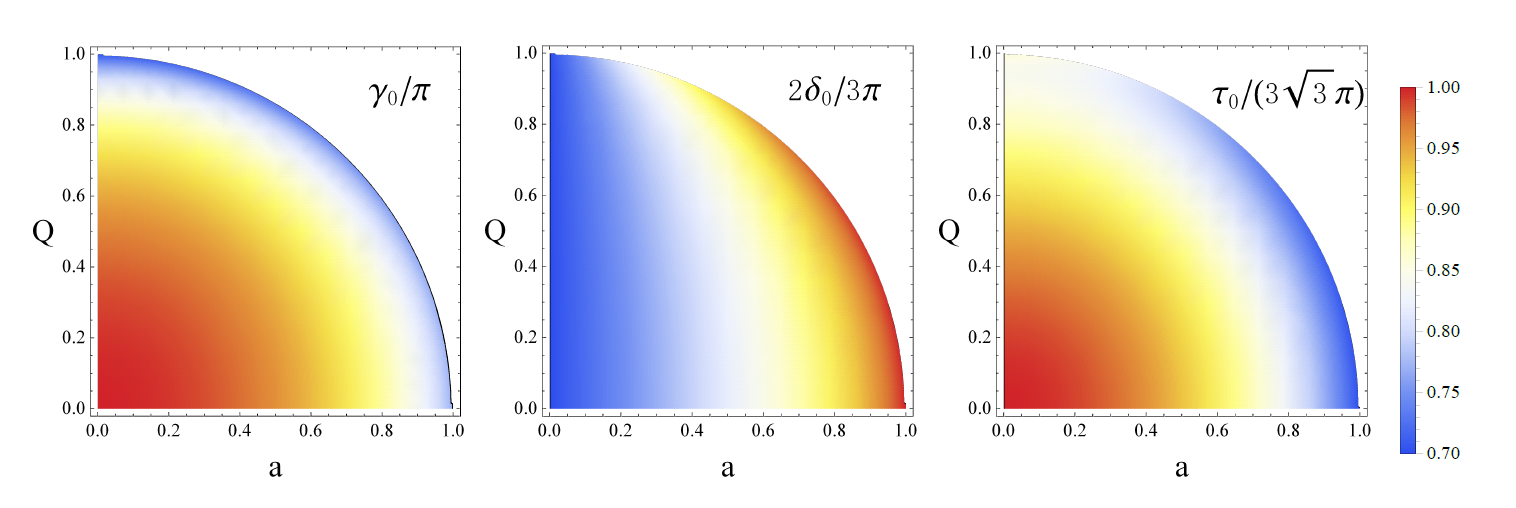 Key parameters for an off-axis observer
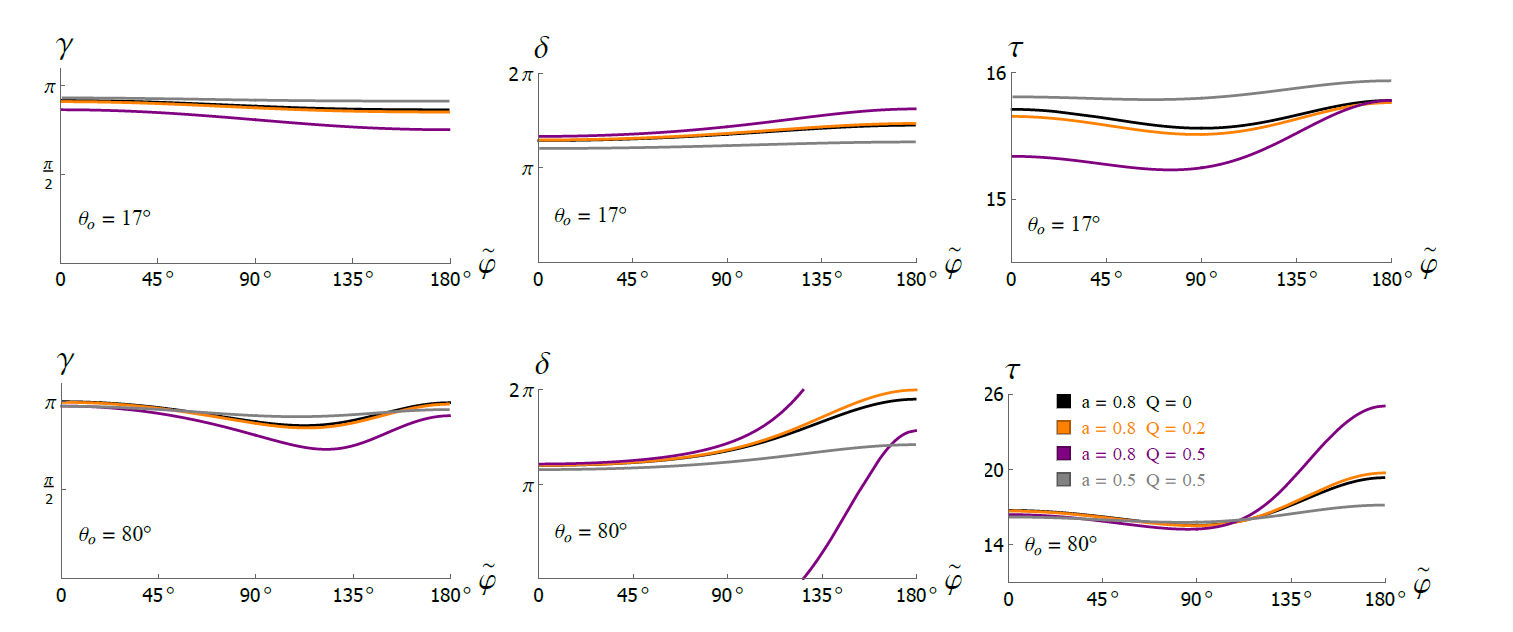 Outline
Background & Motivation

 Light bending near a KN black hole

 Observational appearance  

  Photon ring (higher-order images)

  Outlook
Outlook
Separating the effects of spacetime geometry and plasma

 Test BH models and gravity theories with the feature of photon rings

 Lensing of equatorial disk with non-trivial thickness and opacity

 Polarization of photon ring & field structure of black hole magnetosphere
Thank you for your attention!